بسم الله الرحمن الرحيم
اهلا وسهلا
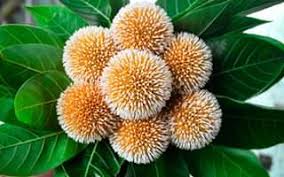 عباس الد ين
শিক্ষক পরিচিতি
শিক্ষকের নাম: মোঃ আব্বাস উদ্দিন  
পদবীঃ সহকারি মৌলভী
প্রতিষ্ঠানের নামঃ করাব রহমানিয়া দাখিল মাদরাসা
করাব, লাখাই, হবিগঞ্জ। 
মোবাইলঃ ০১৭২৩৪০৯৬৮৫
ইমেইলঃ mdabbash1987@gmail.com
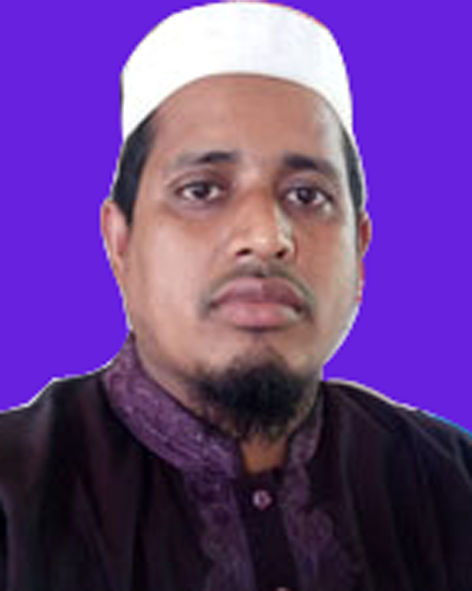 عباس الد ين
পাঠ পরিচিতি
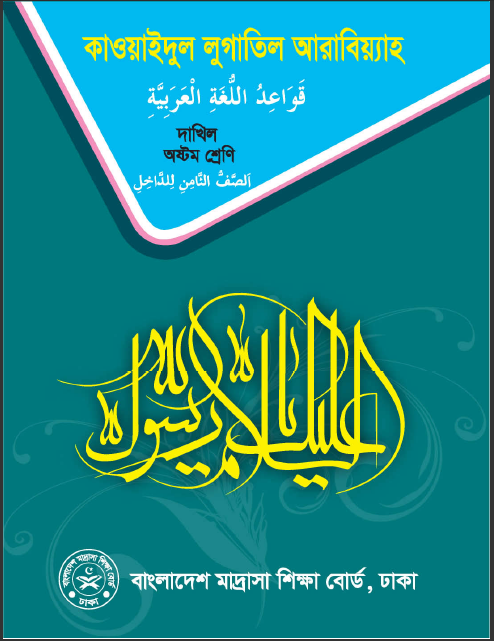 শ্রেণিঃ দাখিল অষ্টম
বিষয়ঃ আরবী ২য় পত্র
অধ্যায়ঃ প্রথম (চতুর্থ পাঠ)
শিক্ষার্থী সংখ্যাঃ 40
সময়ঃ ৫০ মিনিট
عباس الد ين
নিচের বাক্যগুলির প্রতি লক্ষ্য করি
دخل خالد في الدر-
خلق الله السموات والارض-
عباس الد ين
এবার বাক্যাংশগুলোর প্রতি লক্ষ্য করি
دخل خالد في الدر-
فاعل
مجرور
مبتداء
جر
جر
عباس الد ين
আজকের পাঠ
فاعل(কর্তা)
عباس الد ين
শিখনফল
এই পাঠ শেষে শিক্ষার্থীরা… …
১।  فاعلএর পরিচয় বলতে পারবে;
 ২।  فاعلএর প্রকারভেদ বলতে পারবে;
৩। আরবী বাক্যের অংশগুলোর বিশ্লেষণ করে فاعل খোঁজে বের করতে পারবে।
عباس الد ين
فاعل এর পরিচয়
فاعل এমন اسم কে বলে যা দ্বারা فعل বা ক্রিয়া সম্পাদিত হয়।  যেমন-
قرأ عثمان الكتب-
উদাহরণে عثمان শব্দটি হলো فاعل   বা কর্তা ।
عباس الد ين
একক কাজ
فاعل শব্দের অর্থ কী?
عباس الد ين
فاعل এর প্রকার
ضمير
(সর্বনাম)
اسم ظاهر
(প্রকাশ্য ইসম)
عباس الد ين
اسم ظاهر: বাক্যের মধ্যে প্রকাশ্যে ব্যবহৃত ইসমকে اسم ظاهر বলা হয়। যেমন- اكل خالد-
ضمير: বাক্যের মধ্যে ব্যবহৃত সর্বনামকে ضمير  বলা হয়। যেমন- دخلت في المسجد-
* প্রথম উদাহরণে خالد হলো اسم ظاهر এবং দ্বিতীয় উদাহরণে ت হলো ضمير  ।
عباس الد ين
জোড়ায় কাজ
فاعل  এর আরবীতে পাঁচটি উদাহরণ লিখ।
عباس الد ين
كلام বা বাক্য বিশ্লেষণ
قرأ عثمان الكتب-
فعل
فاعل
مفعول
جملة فعلية -
عباس الد ين
বাড়ির কাজ
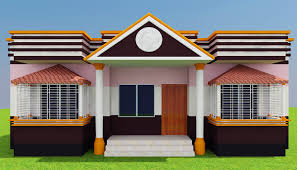 اسم ظاهر এর সংজ্ঞা উদাহরণসহ লিখ।
عباس الد ين
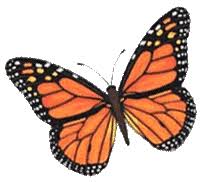 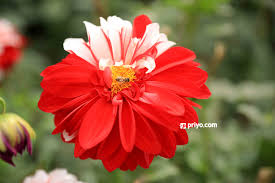 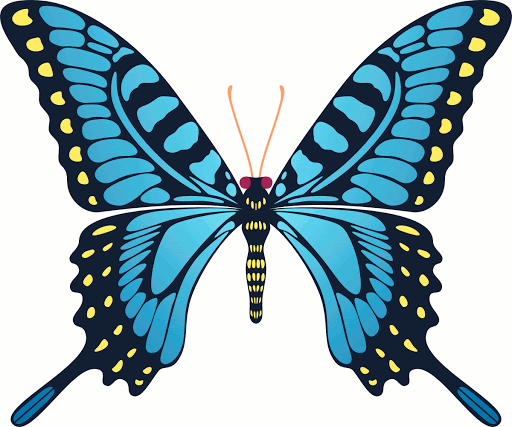 شكرا
সবাইকে ধন্যবাদ
عباس الد ين